Latino Talent: Drivers of Film & TV Success
Scan or click to access more diversity insights
Films and television shows that feature ‘above-the-line’ Latino talent financially outperform other productions
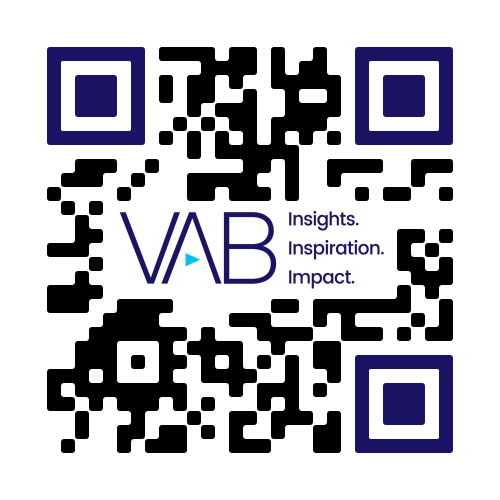 U.S. Financial Performance by Ethnicity of Above-the-Line* Latino talent
Median Worldwide Box Office Revenue, U.S. Film Productions
2013-2022, $ millions
Median Impressions Per Episode, U.S. Television Releases
2022, Imps in millions
+58%
lift
+60%
lift
Source: McKinsey & Company, Latinos in Hollywood: Amplifying voices, expanding horizons. March 2024. Note: Figures may not sum to 100% because of rounding. *Above-the-line talent includes main producers (top 3 for film, top 2 for TV), director for film, top 2 showrunners for TV, main writers (top writer for film and top 3 for TV), lead and colead for film, and top 10 actors for TV. These roles typically have higher influence on the creative direction of content.
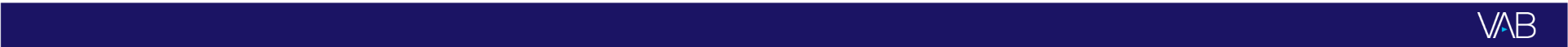 This information is exclusively provided to VAB members and qualified marketers.